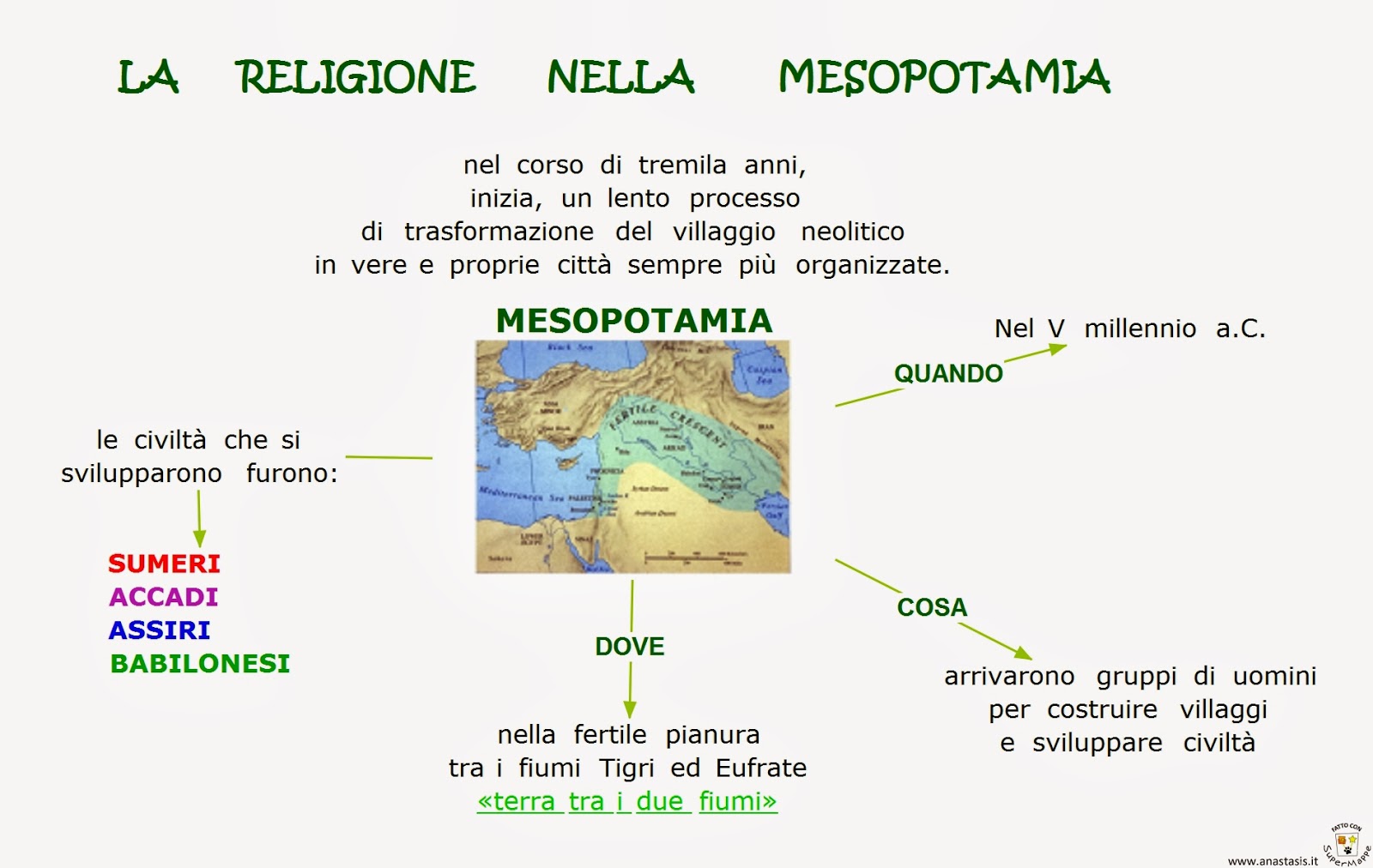 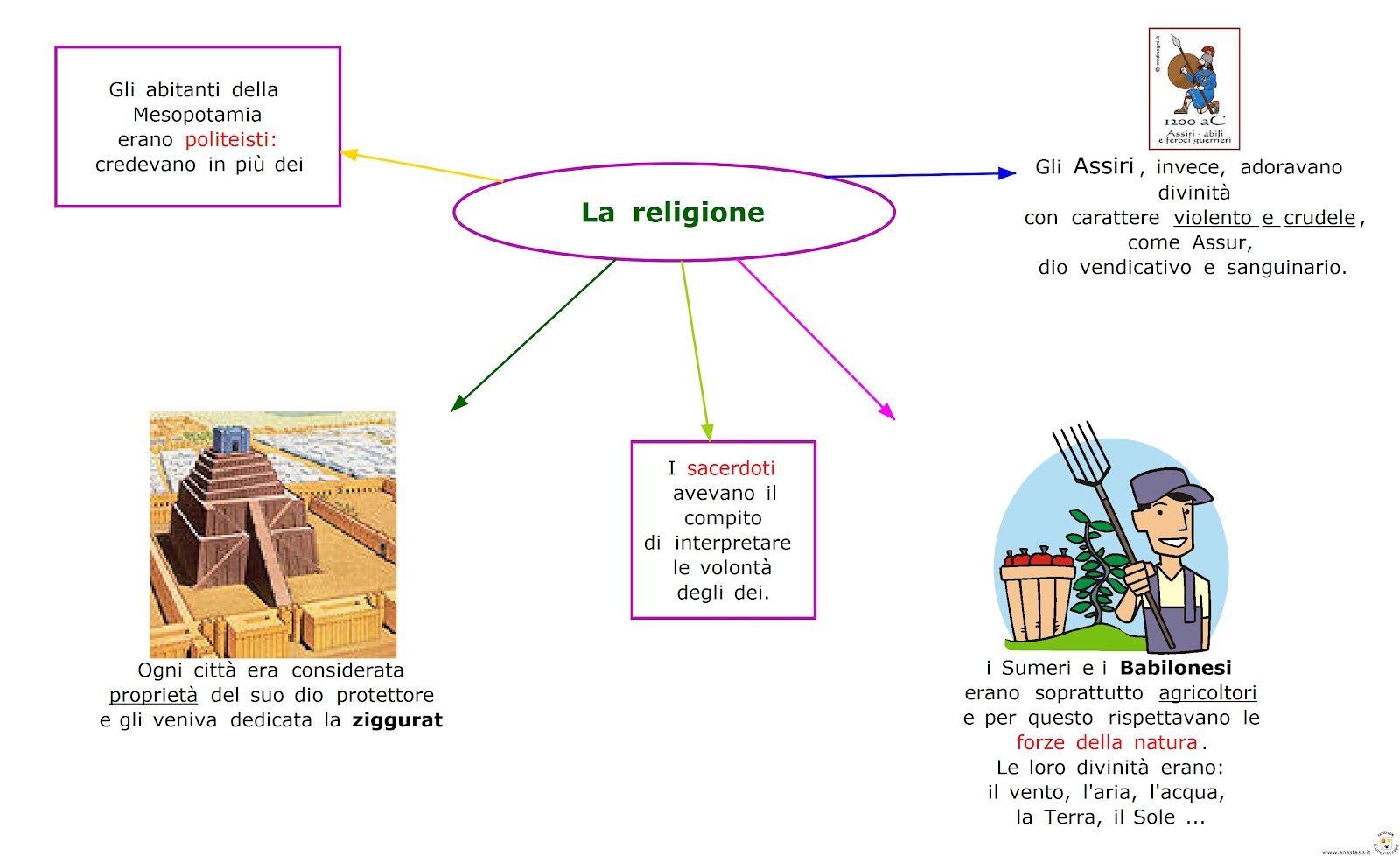 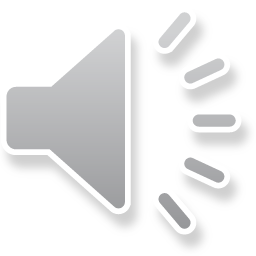 LE DIVINITA’ DEI POPOLI DELLA MESOPOTAMIA
EPOPEA 
DI GILGAMESH
ENUMA ELISH MITO SULLA CREAZIONE
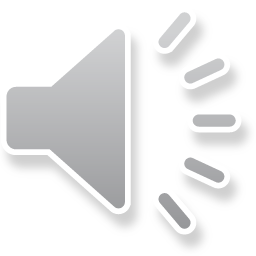 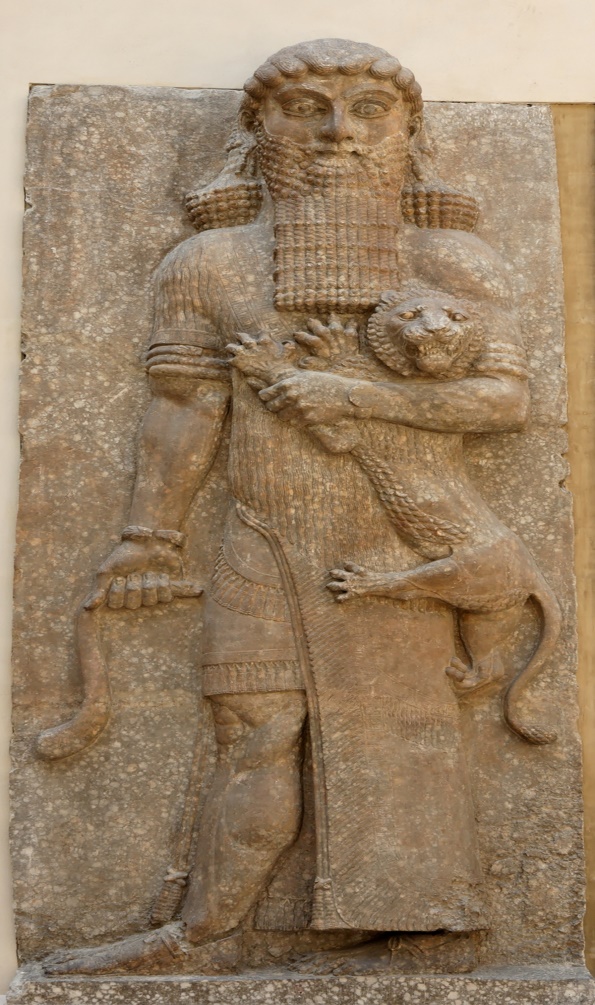 Marduk  contro  Tiamat
L’ idea dell’aldilà
Scrivi il tuo nome con i caratteri cuneiformi
Completa pag. 8 e 54 del libro di testo e realizza una ziggurat dal testo ‘’Il mio quaderno di religione’’ a pag 32               BUON LAVORO